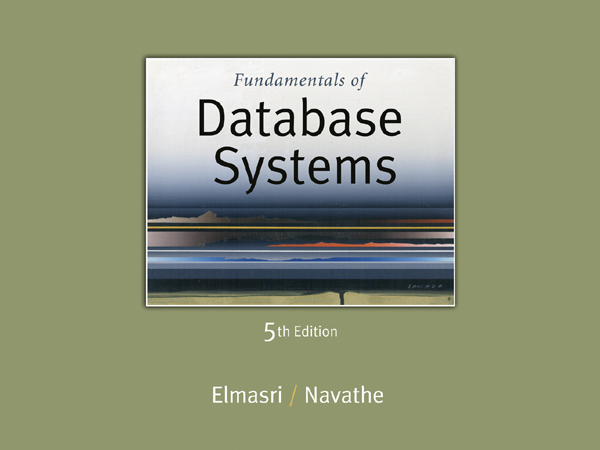 Slide 14- 1
Chapter 14
Indexing Structures for Files
Copyright © 2007 Ramez Elmasri and Shamkant B. Navathe
Chapter Outline
Types of Single-level Ordered Indexes
Primary Indexes
Clustering Indexes
Secondary Indexes
Multilevel Indexes
Dynamic Multilevel Indexes Using B-Trees      and B+-Trees
Indexes on Multiple Keys
Slide 14- 3
Indexes as Access Paths
A single-level index is an auxiliary file that makes it more efficient to search for a record in the data file.
The index is usually specified on one field of the file (although it could be specified on several fields)
One form of an index is a file of entries <field value, pointer to record>, which is ordered by field value
The index is called an access path on the field.
Slide 14- 4
Indexes as Access Paths (contd.)
The index file usually occupies considerably less disk blocks than the data file because its entries are much smaller
A binary search on the index yields a pointer to the file record
Indexes can also be characterized as dense or sparse 
A dense index has an index entry for every search key value (and hence every record) in the data file. 
A sparse (or nondense) index, on the other hand, has index entries for only some of the search values
Slide 14- 5
Indexes as Access Paths (contd.)
Example: Given the following data file EMPLOYEE(NAME, SSN, ADDRESS, JOB, SAL, ... )
Suppose that:
	record size R=150 bytes	block size B=512 bytes	r=30000 records
Then, we get:
	blocking factor Bfr= B div R= 512 div 150= 3 records/block
	number of file blocks b= (r/Bfr)= (30000/3)= 10000 blocks
For an index on the SSN field, assume the field size VSSN=9 bytes, assume the record pointer size PR=7 bytes. Then:
	index entry size RI=(VSSN+ PR)=(9+7)=16 bytes
	index blocking factor BfrI= B div RI= 512 div 16= 32 entries/block
	number of index blocks b= (r/ BfrI)= (30000/32)= 938 blocks
	binary search needs log2bI= log2938= 10 block accesses
	This is compared to an average linear search cost of:
(b/2)= 30000/2= 15000 block accesses
	If the file records are ordered, the binary search cost would be:
log2b=  log230000= 15 block accesses
Slide 14- 6
Types of Single-Level Indexes
Primary Index
Defined on an ordered data file
The data file is ordered on a key field
Includes one index entry for each block in the data file; the index entry has the key field value for the first record in the block, which is called the block anchor
A similar scheme can use the last record in a block.
A primary index is a nondense (sparse) index, since it includes an entry for each disk block of the data file and the keys of its anchor record rather than for every search value.
Slide 14- 7
Primary index on the ordering key field
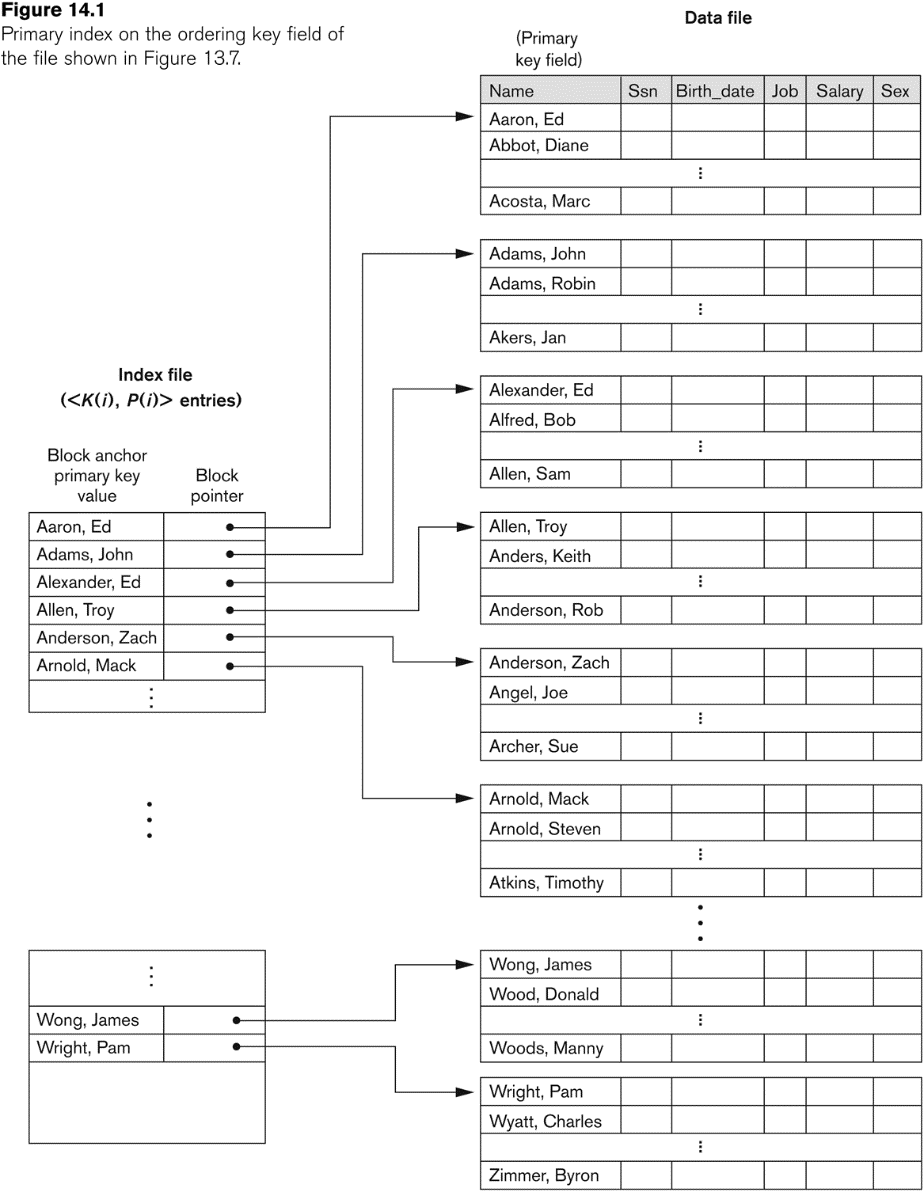 Slide 14- 8
Types of Single-Level Indexes
Clustering Index
Defined on an ordered data file
The data file is ordered on a non-key field unlike primary index, which requires that the ordering field of the data file have a distinct value for each record.
Includes one index entry for each distinct value of the field; the index entry points to the first data block that contains records with that field value.
It is another example of nondense index where Insertion and Deletion is relatively straightforward with a clustering index.
Slide 14- 9
A Clustering Index Example
FIGURE 14.2A clustering index on the DEPTNUMBER ordering non-key field of an EMPLOYEE file.
Slide 14- 10
Another Clustering Index Example
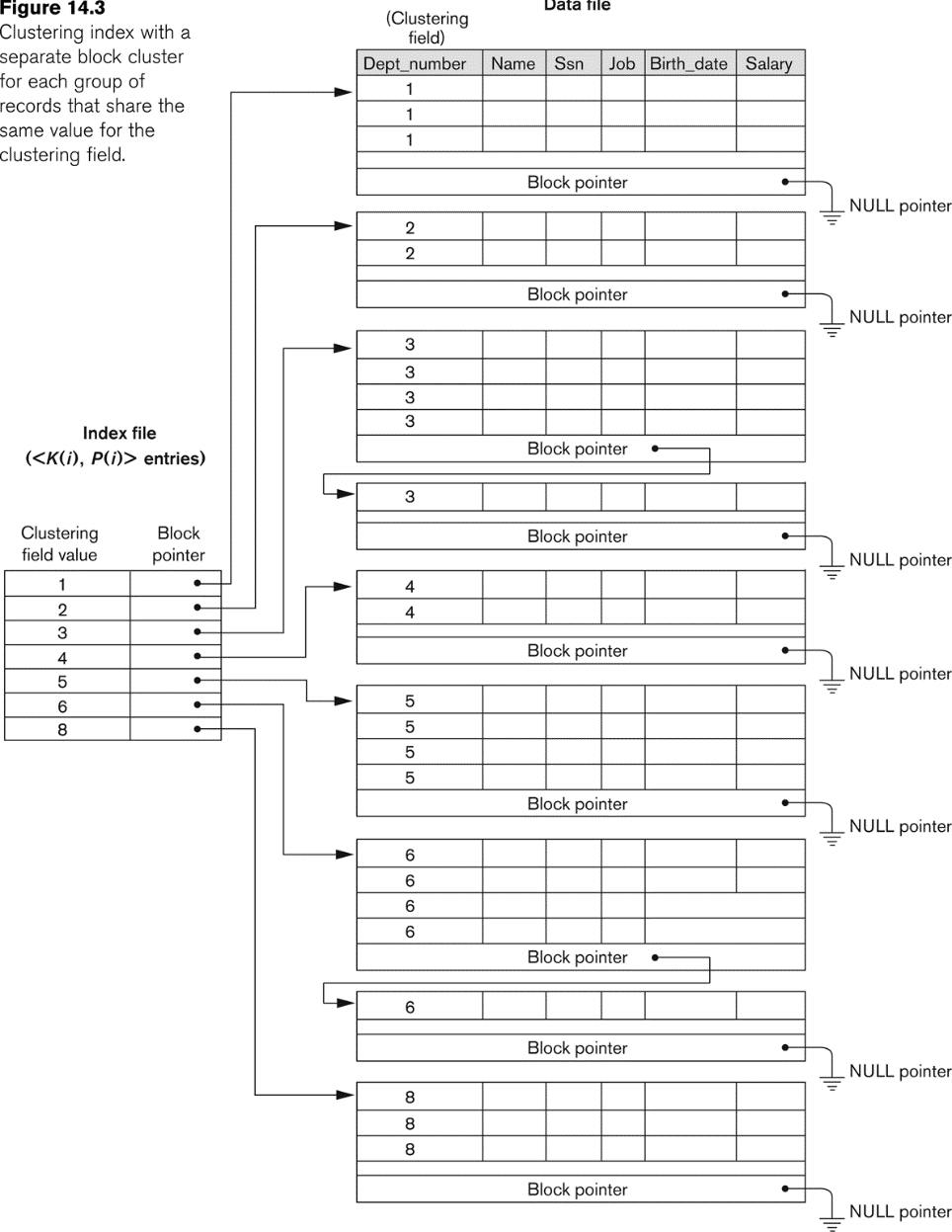 Slide 14- 11
Types of Single-Level Indexes
Secondary Index
A secondary index provides a secondary means of accessing a file for which some primary access already exists.
The secondary index may be on a field which is a candidate key and has a unique value in every record, or a non-key with duplicate values.
The index is an ordered file with two fields.
The first field is of the same data type as some non-ordering field of the data file that is an indexing field. 
The second field is either a block pointer or a record pointer.
There can be many secondary indexes (and hence, indexing fields) for the same file.
Includes one entry for each record in the data file; hence, it is a dense index
Slide 14- 12
Example of a Dense Secondary Index
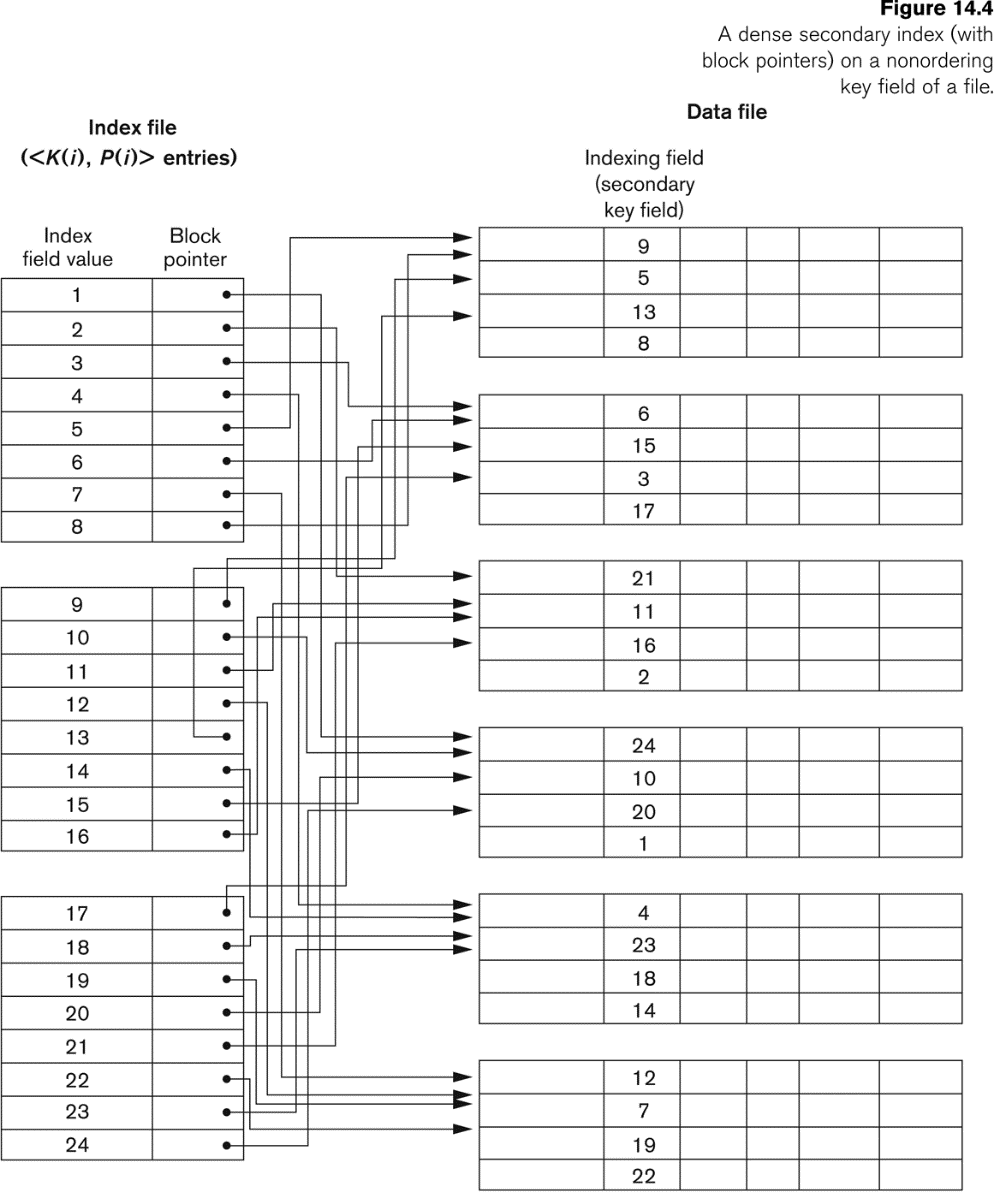 Slide 14- 13
An Example of a Secondary Index
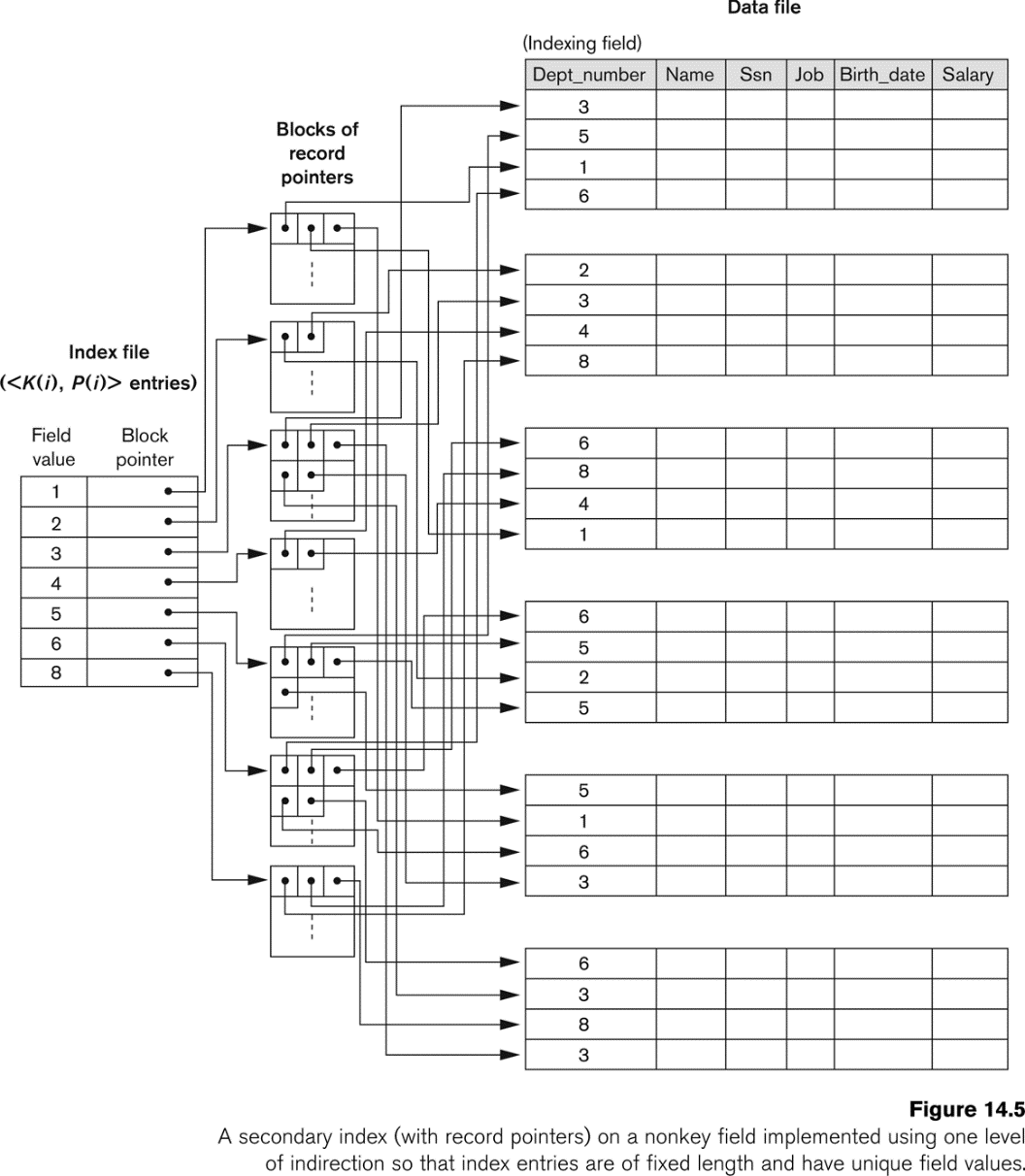 Slide 14- 14
Properties of Index Types
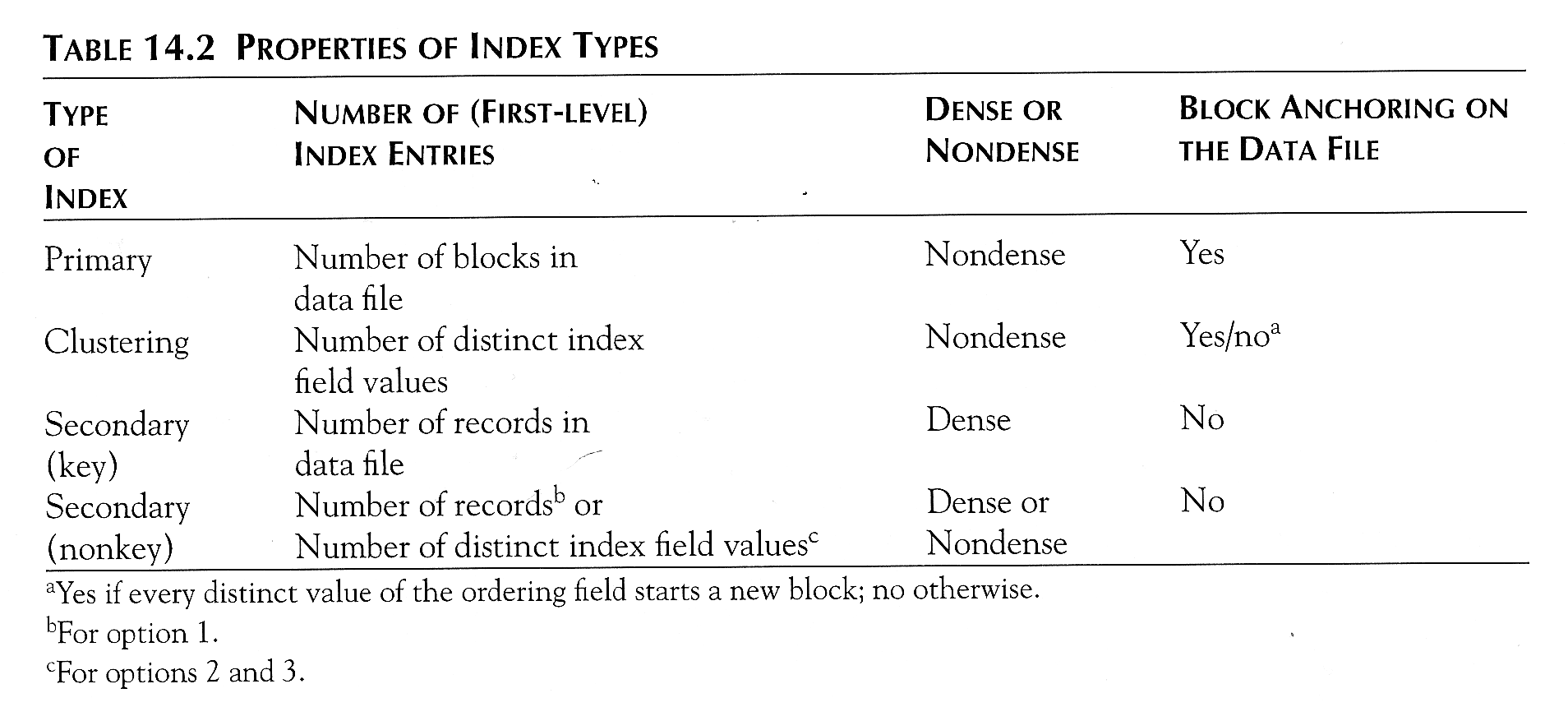 Slide 14- 15
Multi-Level Indexes
Because a single-level index is an ordered file, we can create a primary index to the index itself;
In this case, the original index file is called the first-level index and the index to the index is called the second-level index.
We can repeat the process, creating a third, fourth, ..., top level until all entries of the top level fit in one disk block
A multi-level index can be created for any type of first-level index (primary, secondary, clustering) as long as the first-level index consists of more than one disk block
Slide 14- 16
A Two-level Primary Index
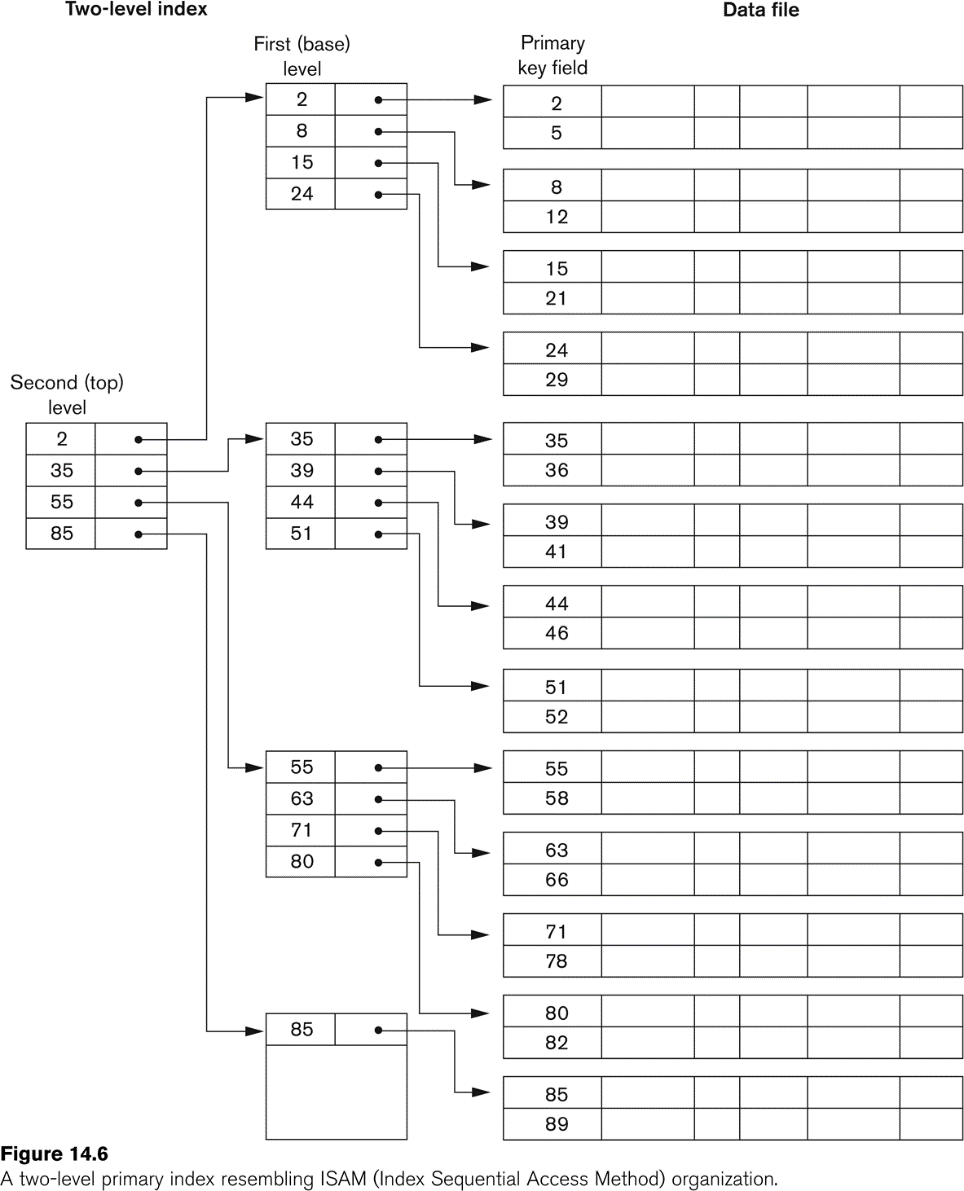 Slide 14- 17
Multi-Level Indexes
Such a multi-level index is a form of search tree
However, insertion and deletion of new index entries is a severe problem because every level of the index is an ordered file.
Slide 14- 18
A Node in a Search Tree with Pointers to Subtrees below It
FIGURE 14.8
Slide 14- 19
FIGURE 14.9A search tree of order p = 3.
Slide 14- 20
Dynamic Multilevel Indexes Using B-Trees and B+-Trees
Most multi-level indexes use B-tree or B+-tree data structures because of the insertion and deletion problem
This leaves space in each tree node (disk block) to allow for new index entries
These data structures are variations of search trees that allow efficient insertion and deletion of new search values.
In B-Tree and B+-Tree data structures, each node corresponds to a disk block
Each node is kept between half-full and completely full
Slide 14- 21
Dynamic Multilevel Indexes Using B-Trees and B+-Trees (contd.)
An insertion into a node that is not full is quite efficient
If a node is full the insertion causes a split into two nodes
Splitting may propagate to other tree levels
A deletion is quite efficient if a node does not become less than half full
If a deletion causes a node to become less than half full, it must be merged with neighboring nodes
Slide 14- 22
Difference between B-tree and B+-tree
In a B-tree, pointers to data records exist at all levels of the tree
In a B+-tree, all pointers to data records exists at the leaf-level nodes
A B+-tree can have less levels (or higher capacity of search values) than the corresponding B-tree
Slide 14- 23
B-tree Structures
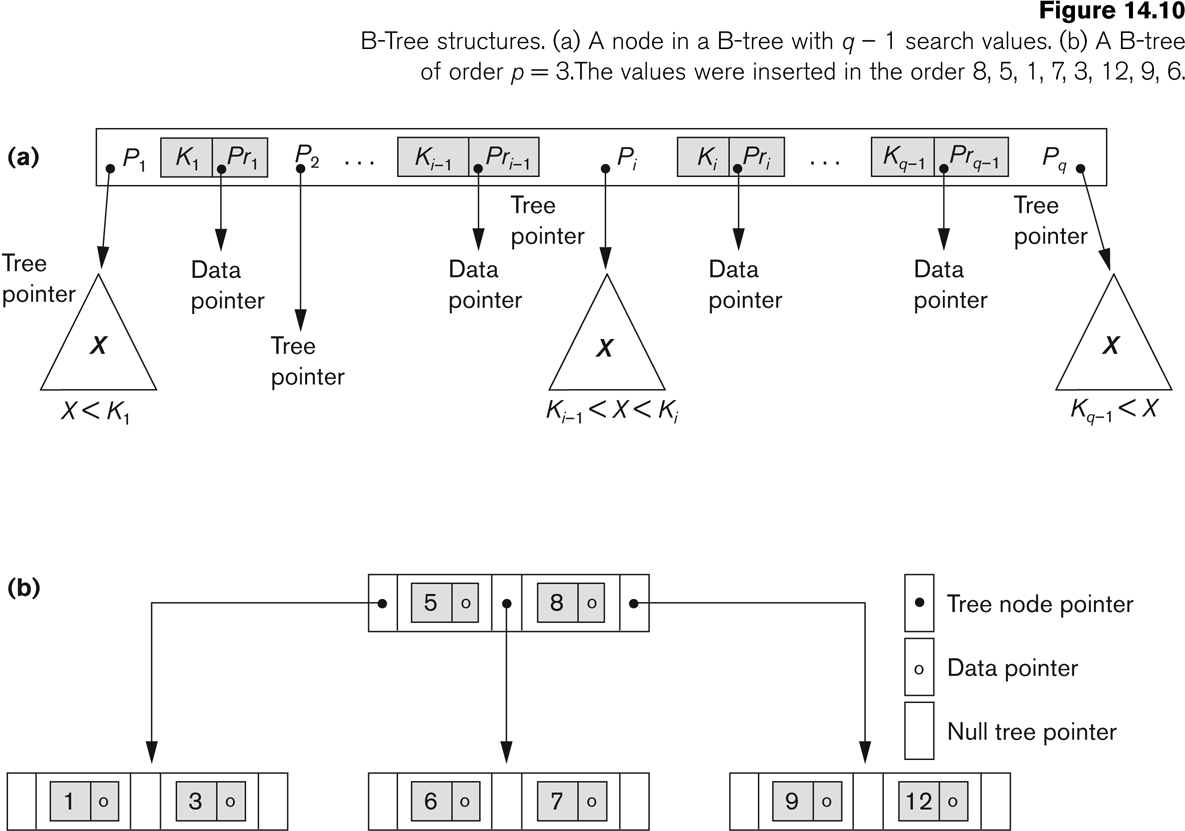 Slide 14- 24
The Nodes of a B+-tree
FIGURE 14.11 The nodes of a B+-tree
(a) Internal node of a B+-tree with q –1 search values.
(b) Leaf node of a B+-tree with q – 1 search values and q – 1 data pointers.
Slide 14- 25
An Example of an Insertion in a B+-tree
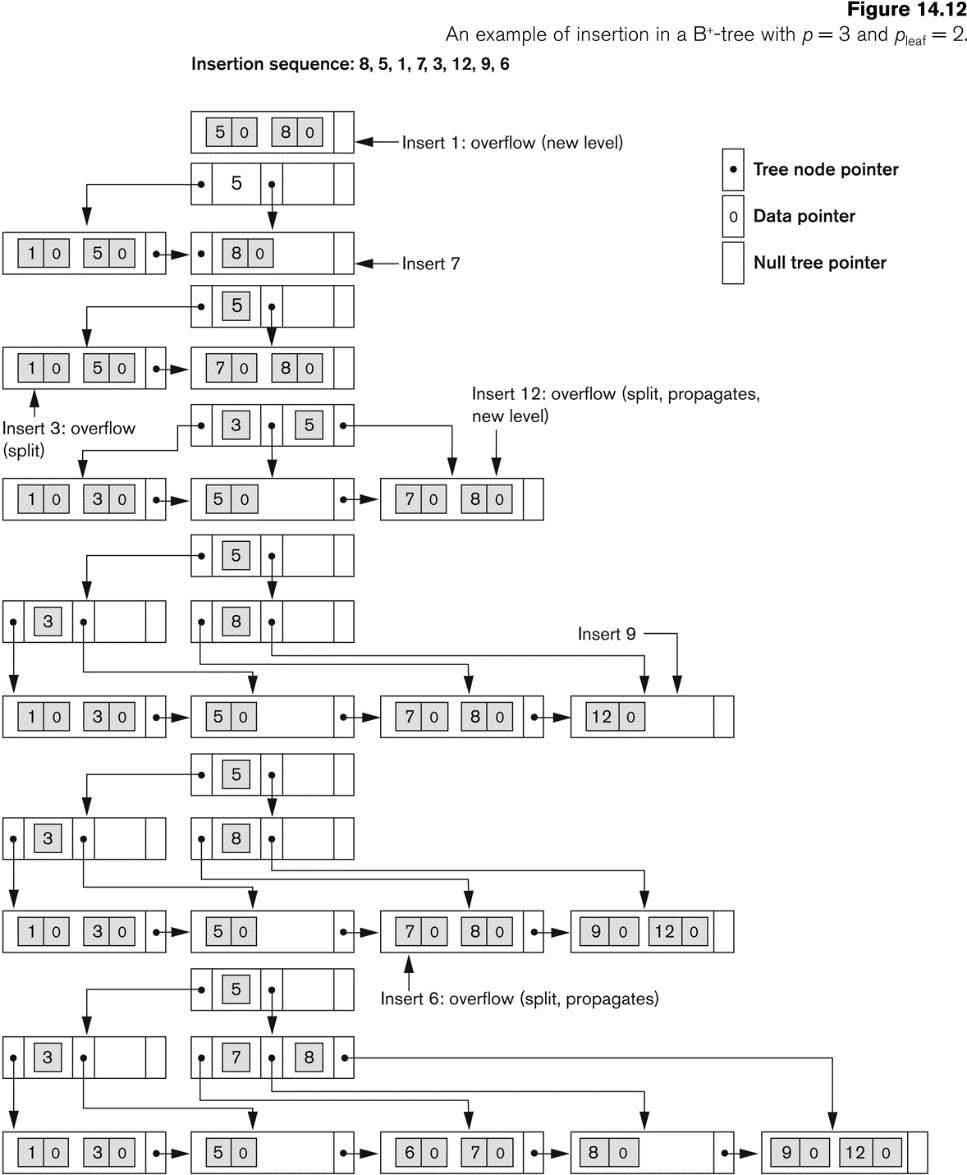 Slide 14- 26
An Example of a Deletion in a B+-tree
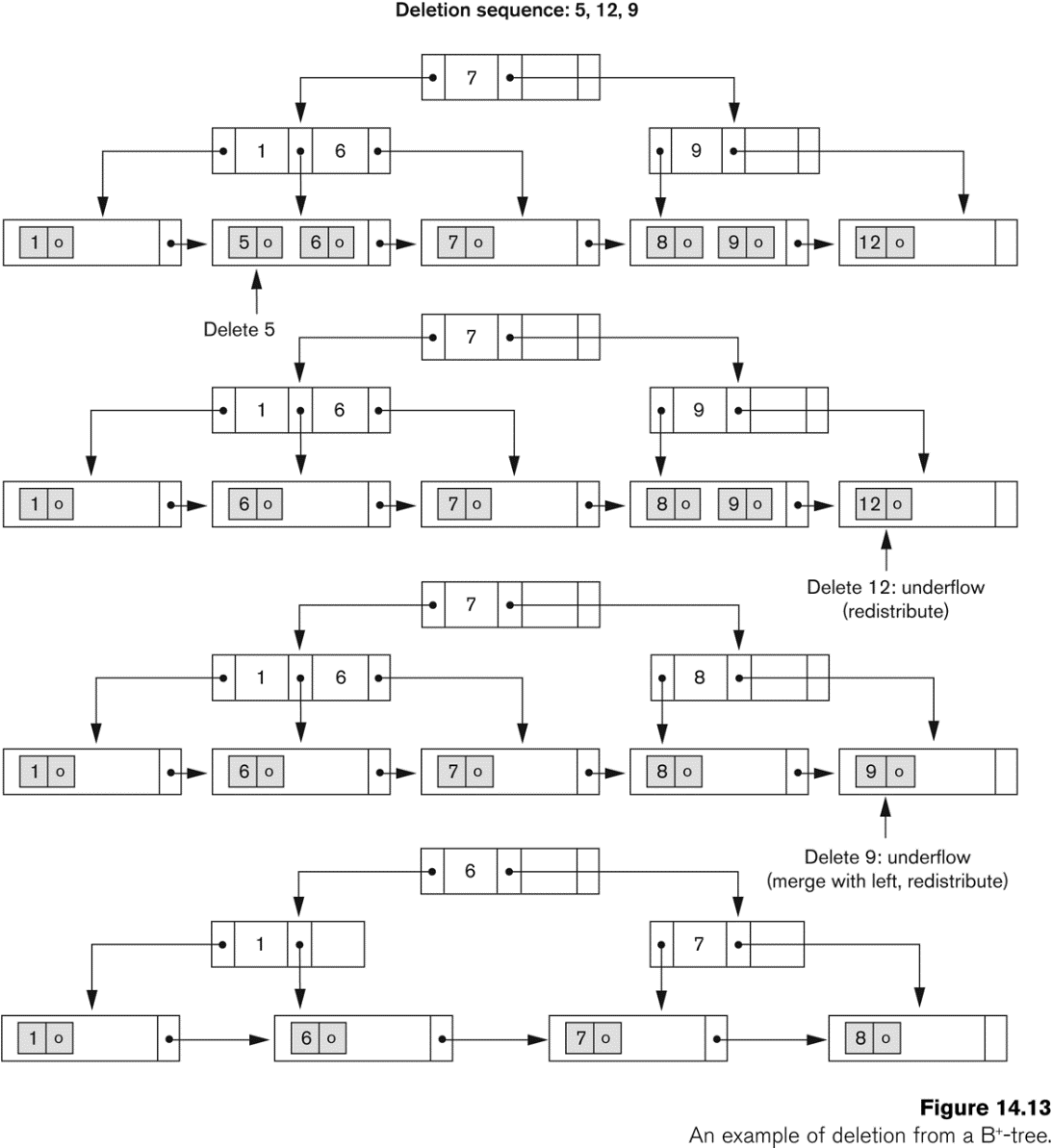 Slide 14- 27
Summary
Types of Single-level Ordered Indexes
Primary Indexes
Clustering Indexes
Secondary Indexes
Multilevel Indexes
Dynamic Multilevel Indexes Using B-Trees      and B+-Trees
Indexes on Multiple Keys
Slide 14- 28